Advanced Github Topics
Instructor – 
Zach martin
Initial resources and Introductions
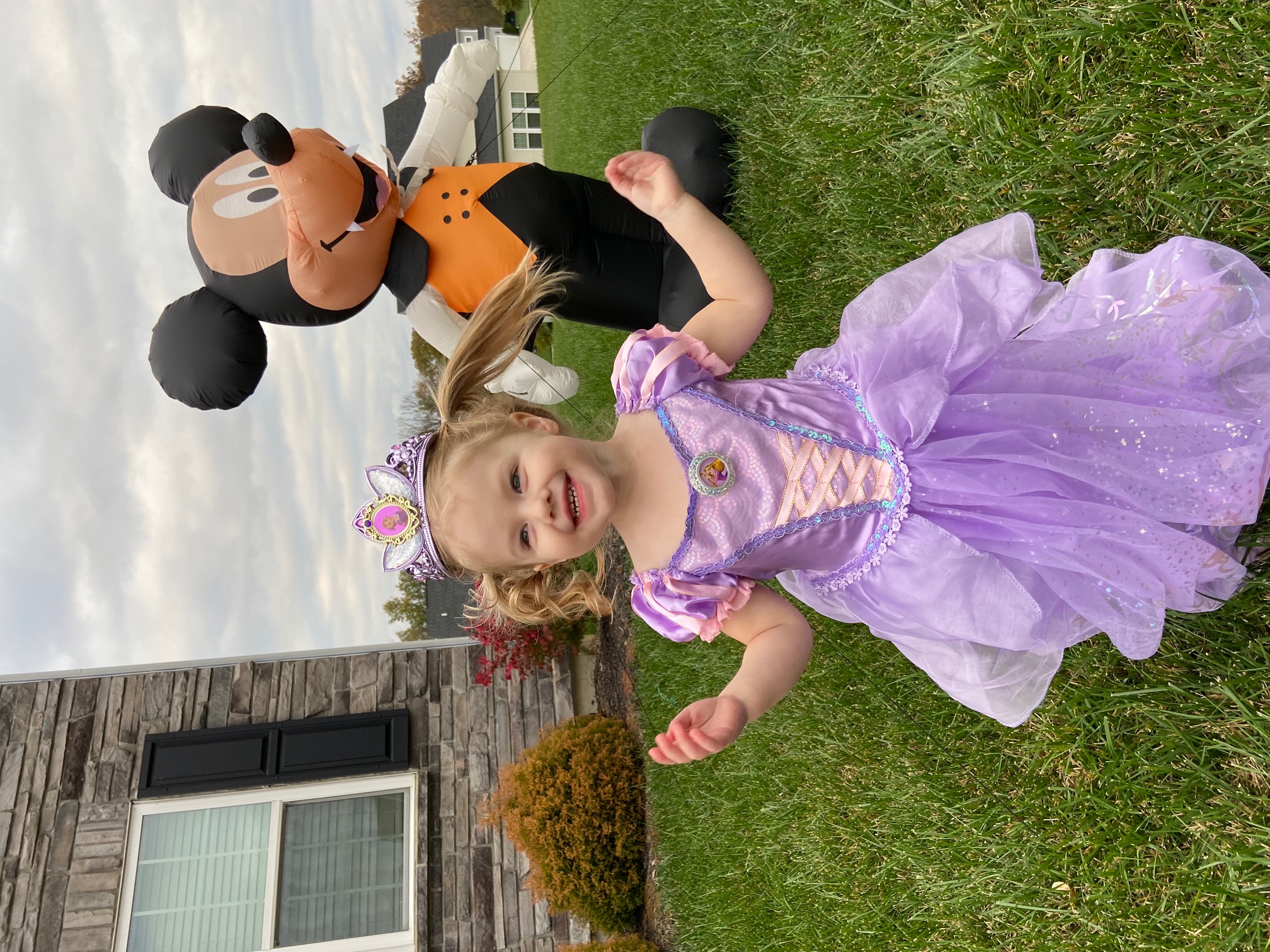 https://github.zach-martin.com/advanced.html
A quick introduction –
    Zach Martin
18 years IT experience
6 years professional software development experience
Father to a two-year-old girl
Presentation Objectives
Gitflow Strategy Refresher
Advanced Git Tactics
Rebase – What it is and when to use it
Forking vs. Cloning
Tags – $20 in my pocket?
Advanced GitHub Features
Actions and Workflows to build a CI/CD Pipeline
Templates
Secrets and how to use them
Pull Request Management
Issue Tracking and Projects
Branching strategies - Gitflow
Branching strategies – Gitflow (Cont.)
Branching strategies – Gitflow (Cont.)
Branching strategies – Gitflow (Cont.)
Rebasing vs. Merging
Merging
Explicitly define what stays and what goes
A new commit with these specifications is created
Rebasing
“Replay” one branch at the end of another
Cleaner tree with no additional commit
Rebase workflow
Rebase workflow (Cont.)
Rebase workflow (Cont.)
Rebase workflow (Cont.)
Rebase golden Rule
When rebasing, keep the golden rule in mind:
NEVER rebase a public branch over your branch
Rebasing gives you an opportunity to realign your history with team changes
Don’t make others have to realign around your own changes
Rebase golden Rule - Illustrated
Leadup to lab 1
Rebase not only helps keep a clean tree, it can reduce clutter
Maintaining clean commit histories can be challenging
Consolidating commit messages and removing unnecessary commits
Alter history itself! (You can do some weird stuff with rebase!)
Important rebase terms:
Pick
Squash
Edit
Reword
Drop
Lab 1 – Interactively rebasing
Create a new branch, called lab_1, and change to that branch
git branch lab_1
git checkout lab_1
Make a minor change, for our example we’re creating a temp file and updating it, and then commit that change with the commit message “commit 1”
echo “change 1” >> tmp.txt
git add tmp.txt
git commit –m “commit 1”
Lab 1 – Interactively rebasing (Cont.)
Do the same steps we did before, twice more, but incrementing the commit message by one each time (“commit 2”, “commit 3”)
echo “change #” >> tmp.txt
git add tmp.txt
git commit –m “commit #”
Once finished, confirm that all commits and changes are in place and no files are pending commit (this prevents a rebase from occurring)
cat tmp.txt
git status
git log
Lab 1 – Interactively rebasing (Cont.)
We’re now ready to interactively rebase and clean up our commit history
Run command: git rebase –i HEAD~3
Squash commits 2 and 3 in the editor
Clean up the final commit message to now say “commit 1 with changes 1, 2, and 3”
Run command: git log
We now have a cleaner git history
Tags
Tags are used to indicate a significant milestone in the branch history
These are usually indicative of a version release
Unlike branches, after a tag is created it has no further history
Tags provide a static reference a specific point your git tree history
Usage
git tag <tagname> - Creates a tag of <tagname>
git tag – Lists all tags in the branch history
Forking a repository
You can think of a fork as a copy for your own account in the git host
Forking is just a standard git clone operation
This clones the original repository to our own server-side repository
Git hosting services automate this step without the need of SSH’ing into a server to clone
Advanced Github Features
Enough with non-github stuff, we git it! (Get it?)
Actions and Workflows to build a CI/CD Pipeline
Templates
Secrets and how to use them
Pull Request Management
Issue Tracking and Projects
Actions, Secrets, and Workflows
Secrets are important pieces of information that you want to remain hidden
This is likely to be username and passwords for services that your workflow may use
Secrets are essentially hidden environment variables
Workflows can be whatever you need them to be
This could be a CI/CD (Continuous Integration / Continuous Deployment) Pipeline
Automatically tag specific branches as they come in
Immediately raise new issues when found
FTP files to a specific destination upon merge
Countless other scenarios…
Lab 2 – let’s fork and Deploy snake
To start, fork the snake-lab repository from my github account
This is located at https://github.com/onideus/snake-lab
While logged into github and viewing the project, click the Fork icon in the top right
After the fork operation completes, clone your repository locally
Navigate to the repository directory from your File Explorer or equivalent
Play snake!
LAB 2 – let’s fork and deploy snake (cont.)
Prep GitHub Pages
Create repository with name username.github.io
Create a single file named index.html and add the text “Hello World!” and save
Confirm your GitHub Page exists by navigating to username.github.io in your browser
Create a deploy GitHub Action
Go back to our snake-lab repository
Select the Actions tab
Click set up a workflow yourself
Lab 2 – The intermission
YML or YAML is a recursive acronym for “YAML Ain’t Markup Language”
Similar to JSON, but uses white space to denote structure
It’s minimal syntax footprint has helped it gain popularity
Key-Value pairs are denoted by colons ‘:’
Key advantages over other data-serialization languages
Multiple documents in a stream can be denoted through ---
Data typing through implicit and explicit denotation
References for repeated nodes allows for brevity
Lab 2 – let’s fork and deploy snake (cont.)
Use the link provided on my website to connect directly to the workflow file we will use as a reference
Copy and paste the entirety of the yml file into your workflow
Commit the workflow to your repo
Set up your GitHub Page for this repo
We’ll target the gh-page branch for all of our website related deploys
Check out your newly published Snake Game!
You’ll need to navigate to username.github.io/snake-lab
Lab 2 – Workflow completion
Watch your new workflow in action!
Click on Actions on the top ribbon
Select Lab 2 Workflow from the left nav panel
Click on the latest build of your Lab 2 Workflow
Click on the “build” link to the left to review the logs of the build process
Expand the collapsed item “Run a one-line script” so we can see our secret!
What happened?
Pull Requests
Pull requests (or PRs) represent a formal workflow to introduce code from one branch to another
There is typically a review process for pull requests
PRs provide a history for your repository beyond branches and commits
PRs can have rules to, including but not limited to, do the following:
Make sure all code passes tests before it can be merged
Meets the minimum number of approvers
Expires if too much time has passed
Clear previous approvals if the contributor pushes additional changes to the branch to be merged
Templates
Functionally similar to forking, but github specific
Quickly bootstrap new projects
Easily defined and maintained
Issue tracking and projects
Projects helps consolidate the work specific to a certain effort
A project need not be limited to a single repository
Most larger projects will have numerous repositories attached
Kanban boards are a common work management tool to quickly visualize and progress items in need of completing
Issues can be triaged directly from your project screen to be sorted on the kanban
Issue tracking and projects (Cont.)
Issue tracking acts as a funnel for all work coming into your project
This doesn’t have to be explicitly issues in the sense of bugs or problems
Enhancements or new features are classified as “issues”
Requests for additional documentation are issues as well
As new issues are tracked, labels can help sort out the work
Items tagged with “good first issue” are terrific for newcomers to your project (or a great target if you want to start helping on someone else’s project)
“Help wanted” can indicate that the issue has exceeded the capacity of the current assignee, so they’re looking for more hands to solve the problem
Presentation Objectives Revisited
Gitflow Strategy Refresher
Advanced Git Tactics
Rebase – What it is and when to use it
Forking vs. Cloning
Tags 
Advanced GitHub Features
Actions and Workflows to build a CI/CD Pipeline
Templates
Pull Request Management
Issue Tracking and Projects
Presentation End – open lab and questions
Please remember to fill out the survey after this presentation
Can’t think of a question or need to leave before I can answer?
No worries! Send me an email – zach@zach-martin.com